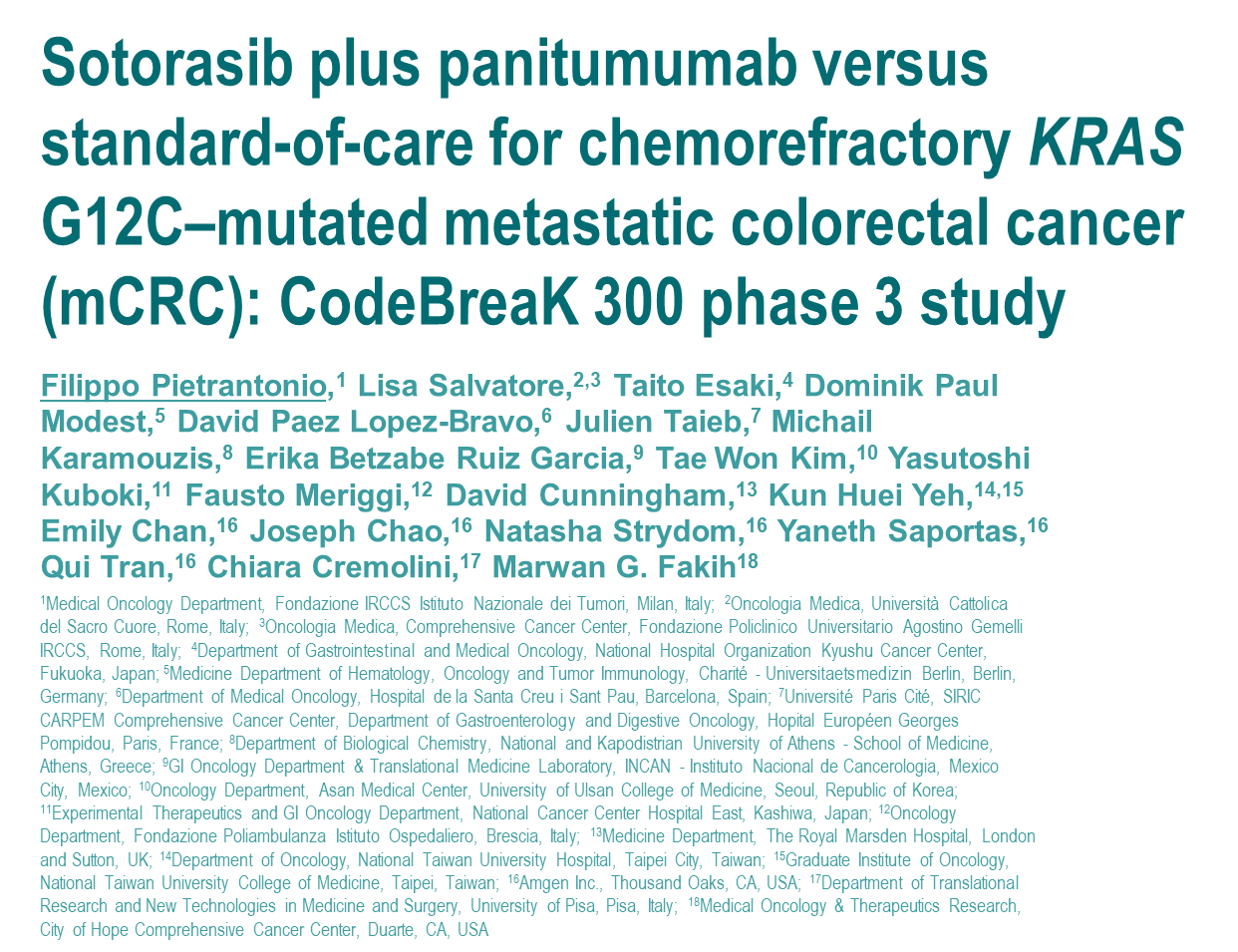 SC-AT-AMG 510-00251 1023
Diese Präsentation ist urheberechtlich geschützt durch Amgen GmbH. Amgen GmbH stellt dieses Präsentationsmaterial für Angehörige des medizinischen Fachkreises mit Zugang zur Oncology Horizons Webseite zur Verfügung. Es dient ausschließlich zur eigenen Verwendung und darf nicht an Dritte weitergeleitet werden. Es dürfen keine inhaltlichen Änderungen vorgenommen werden.
SC-AT-NP-00098 10.23
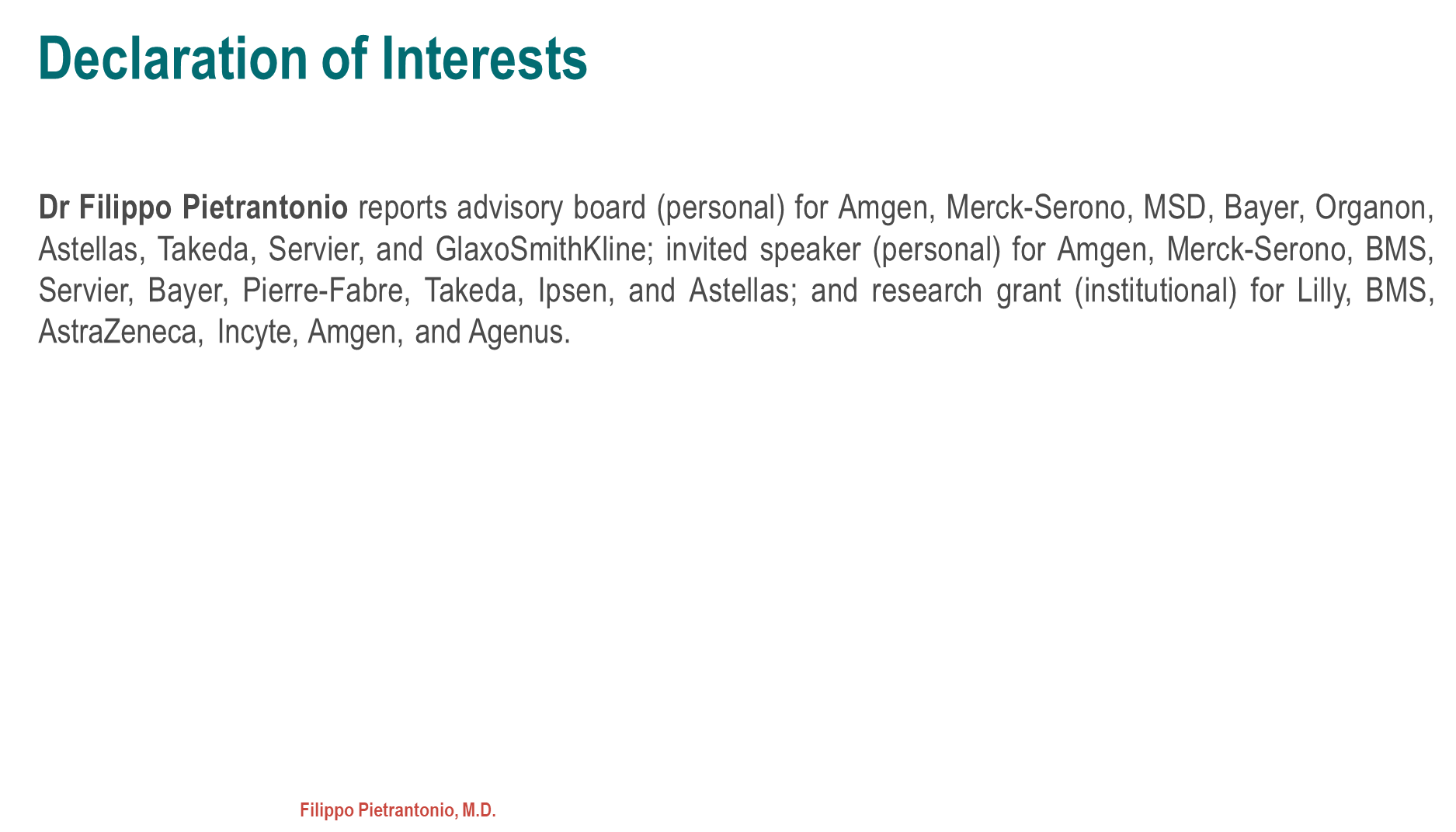 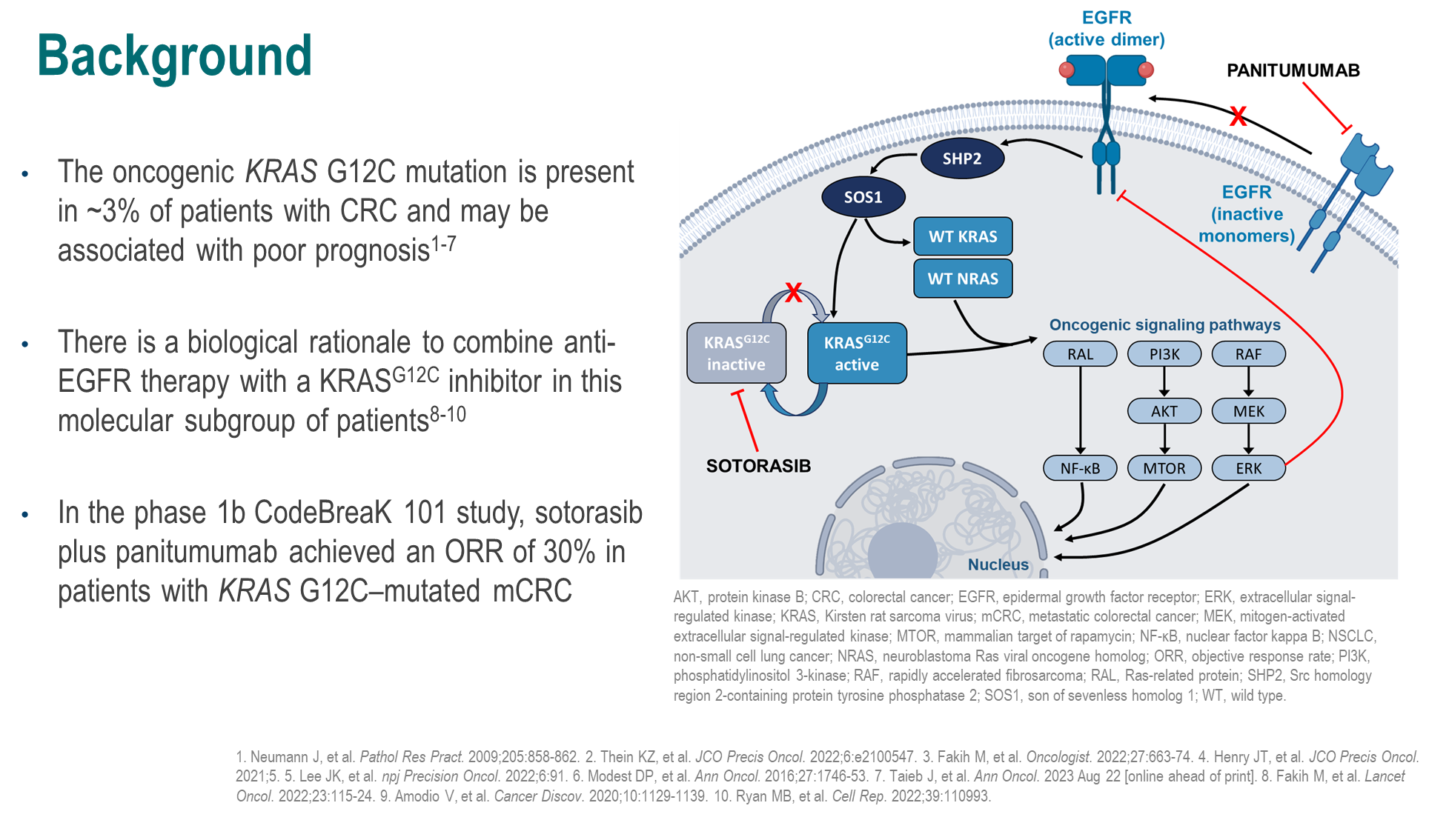 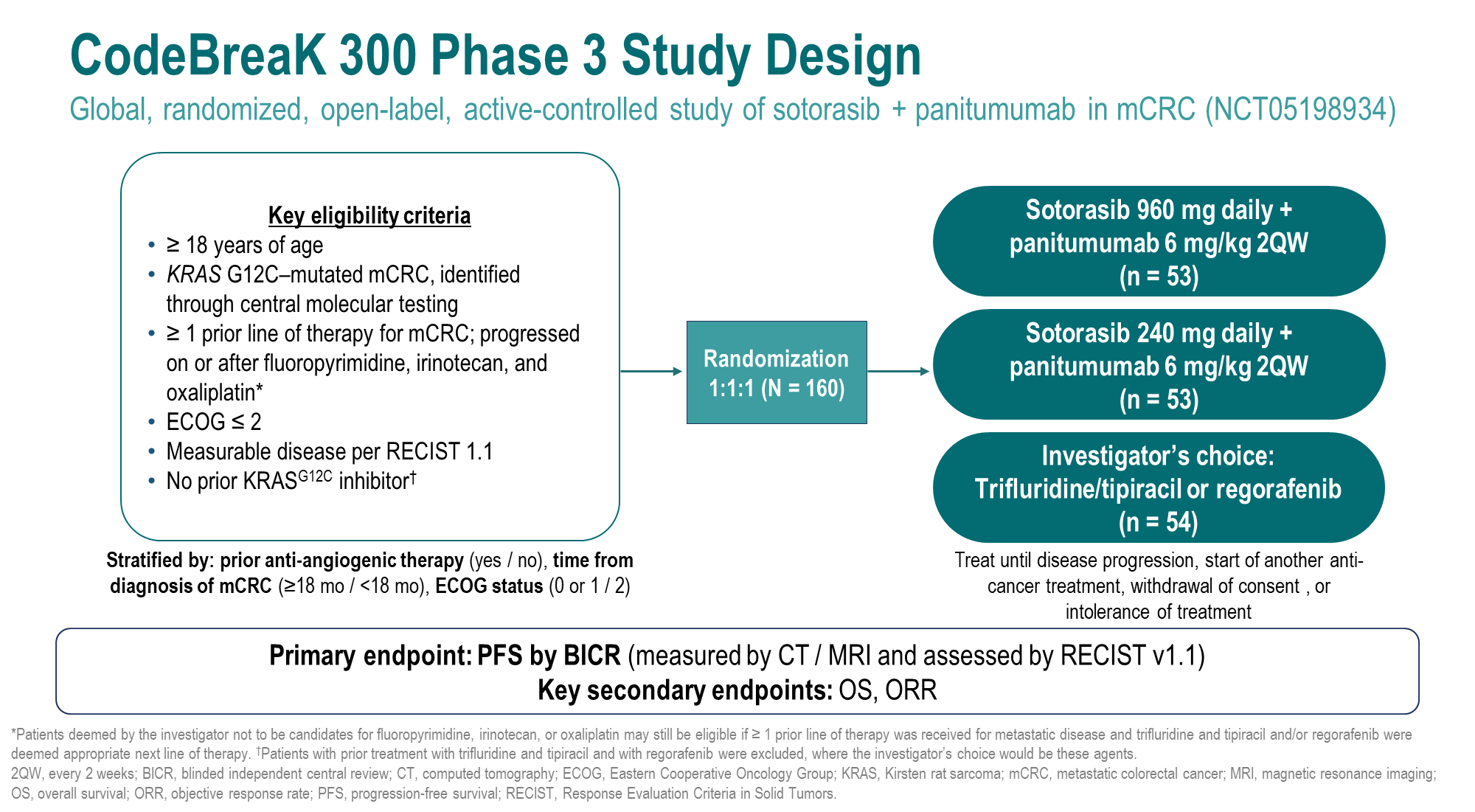 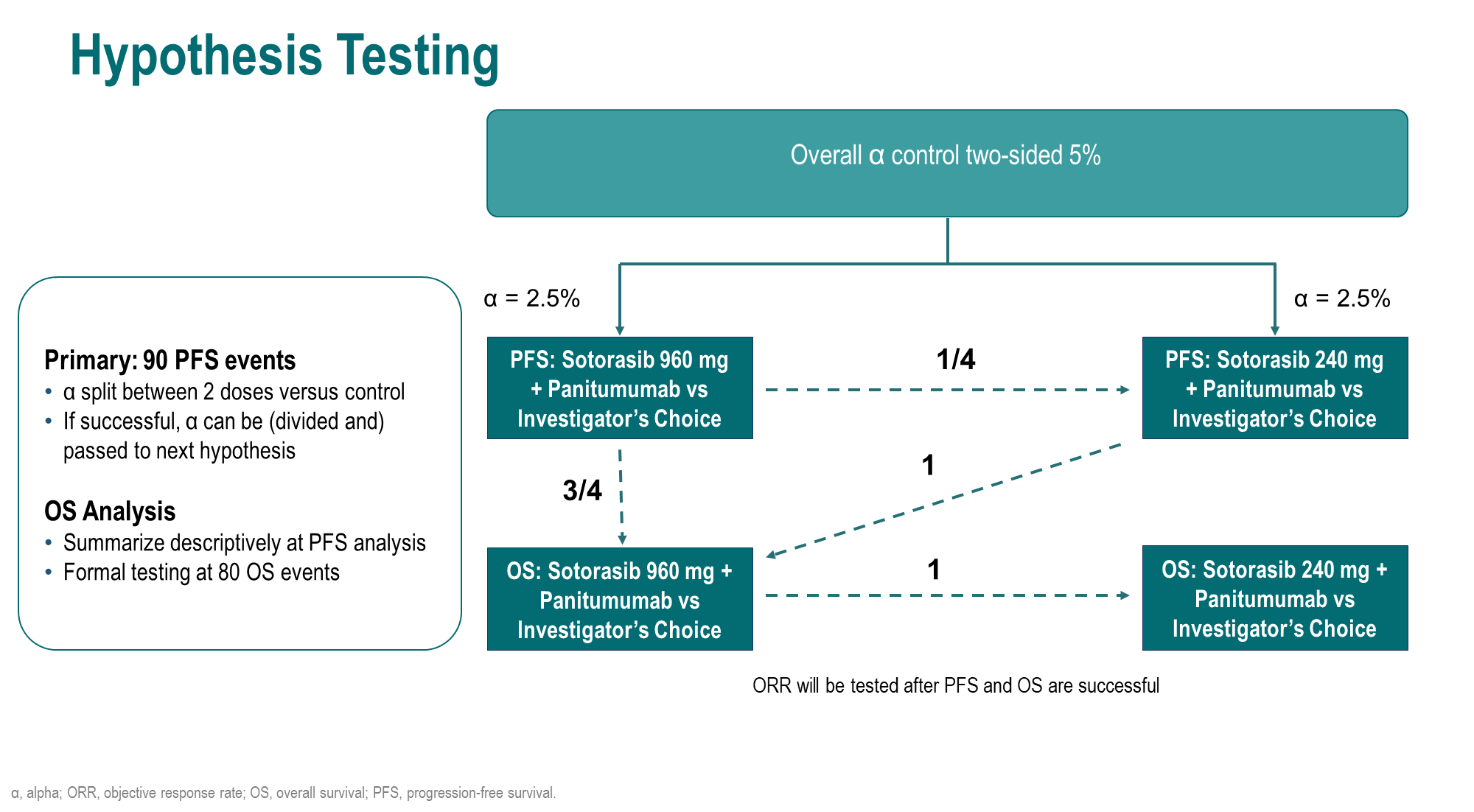 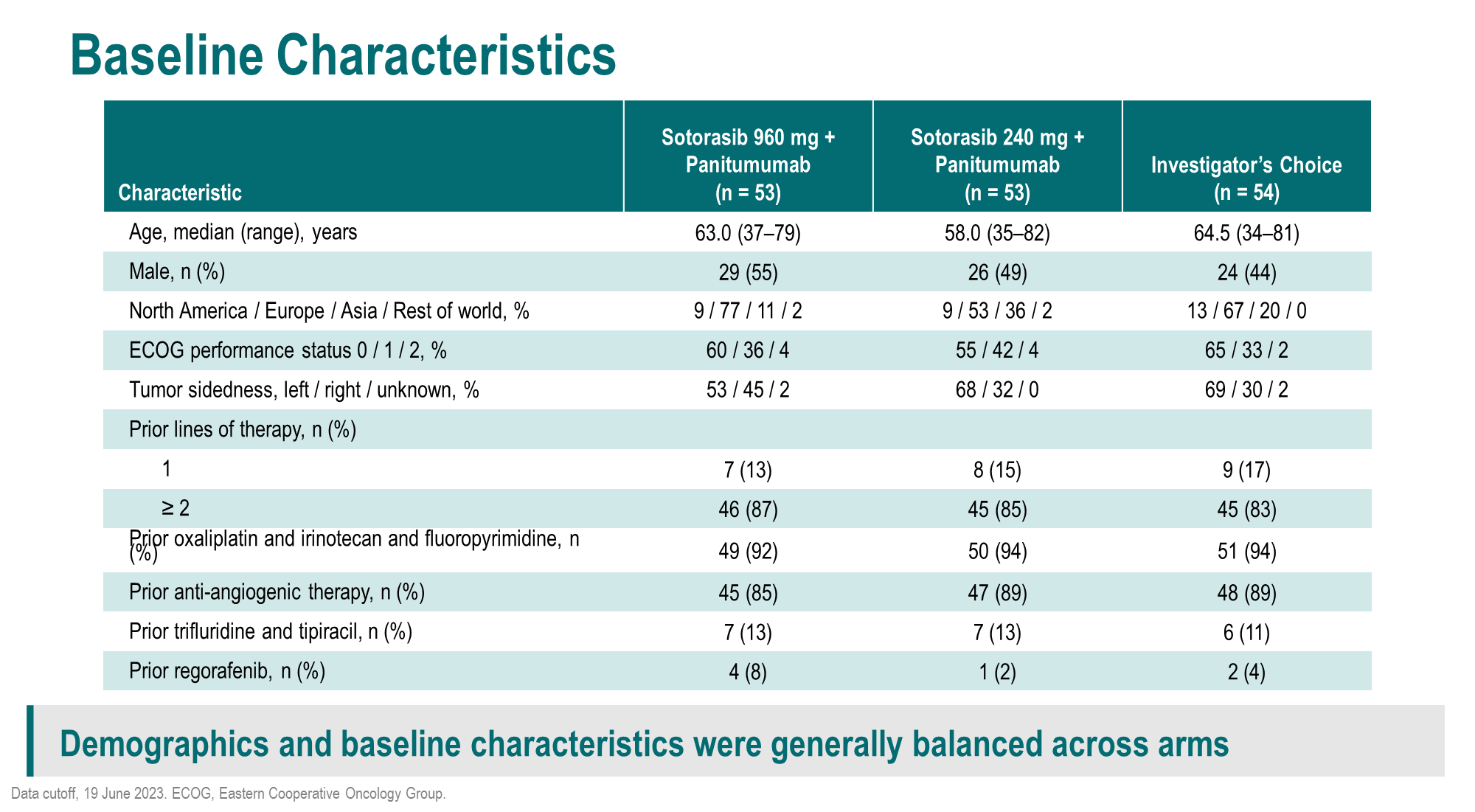 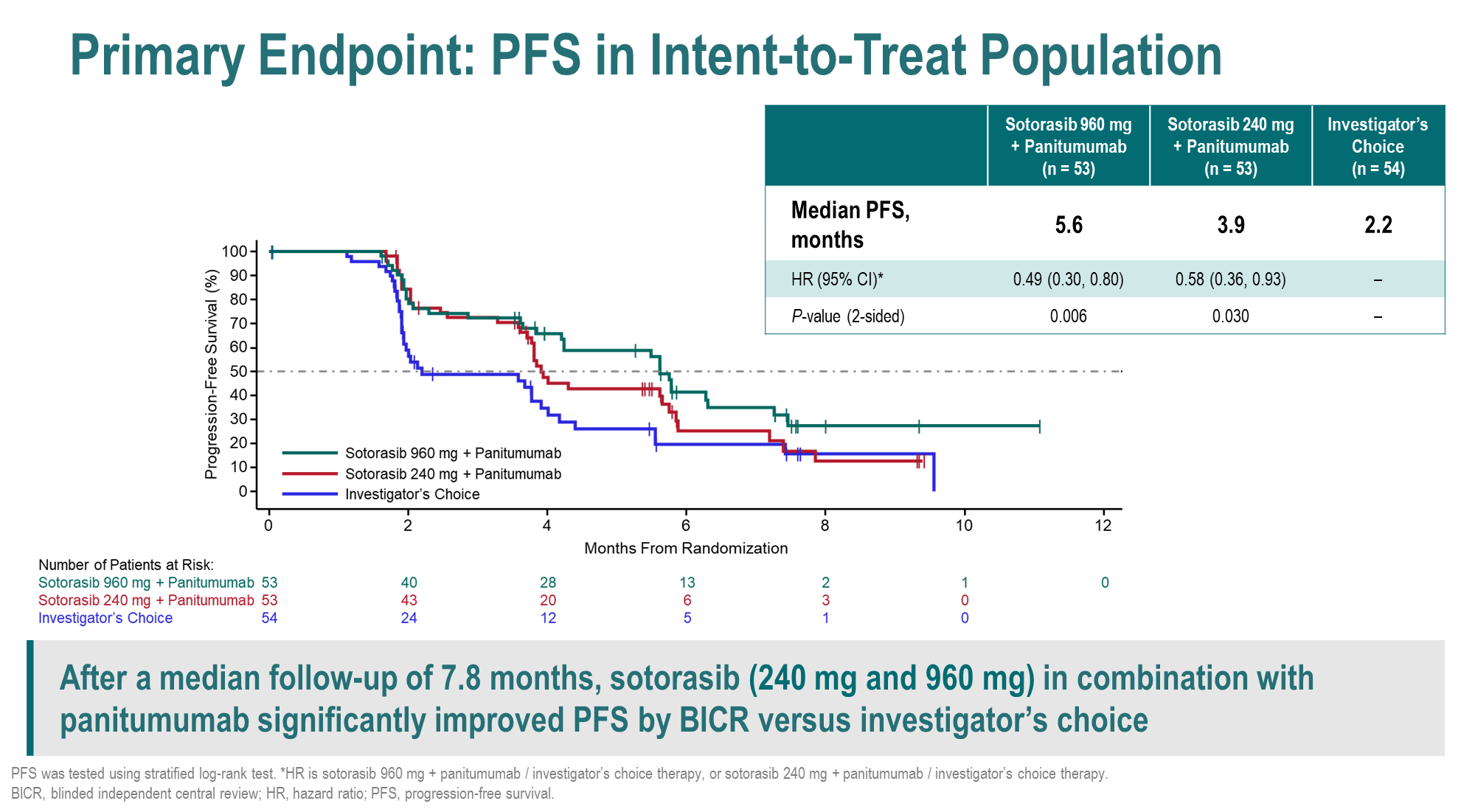 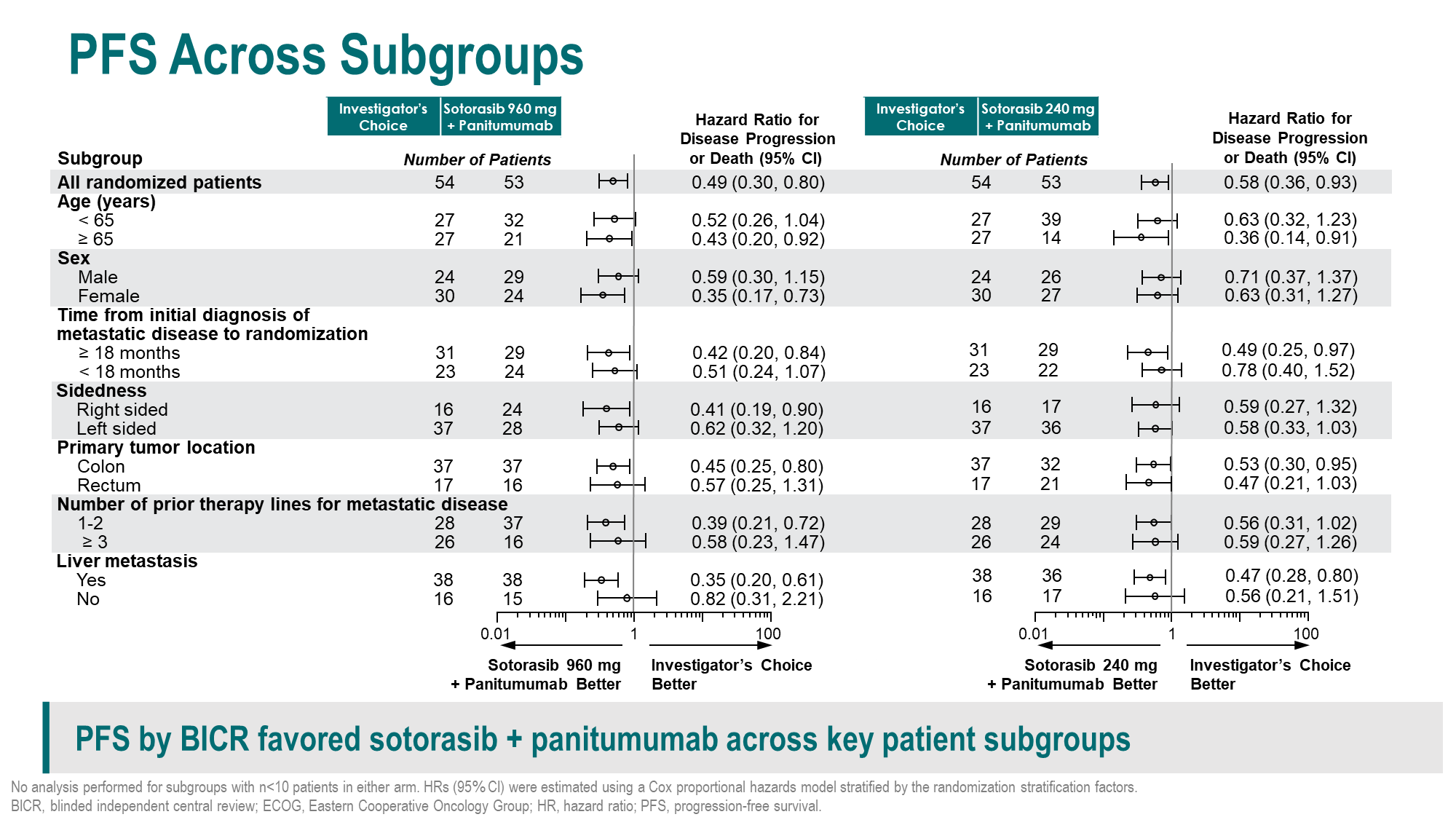 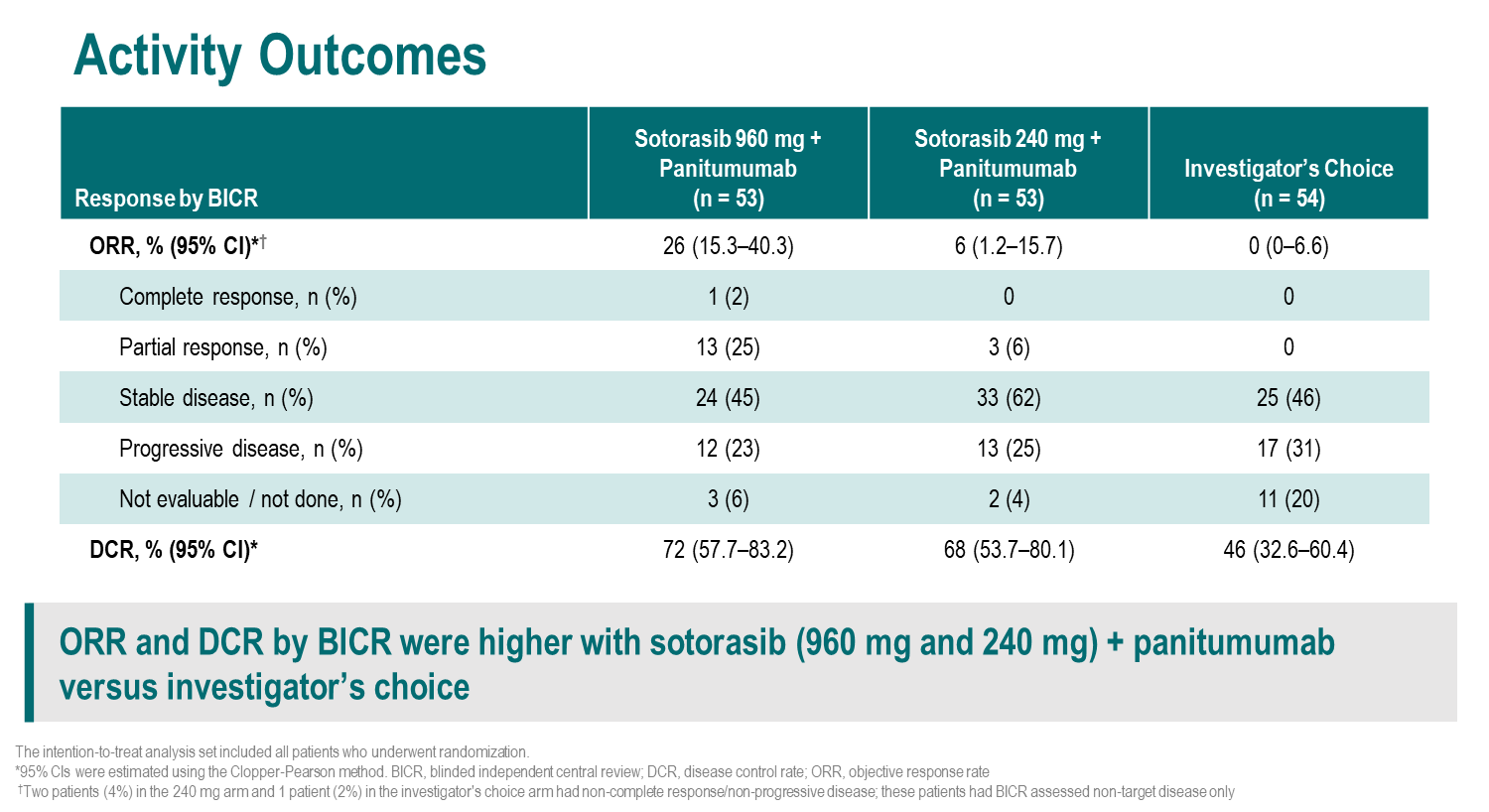 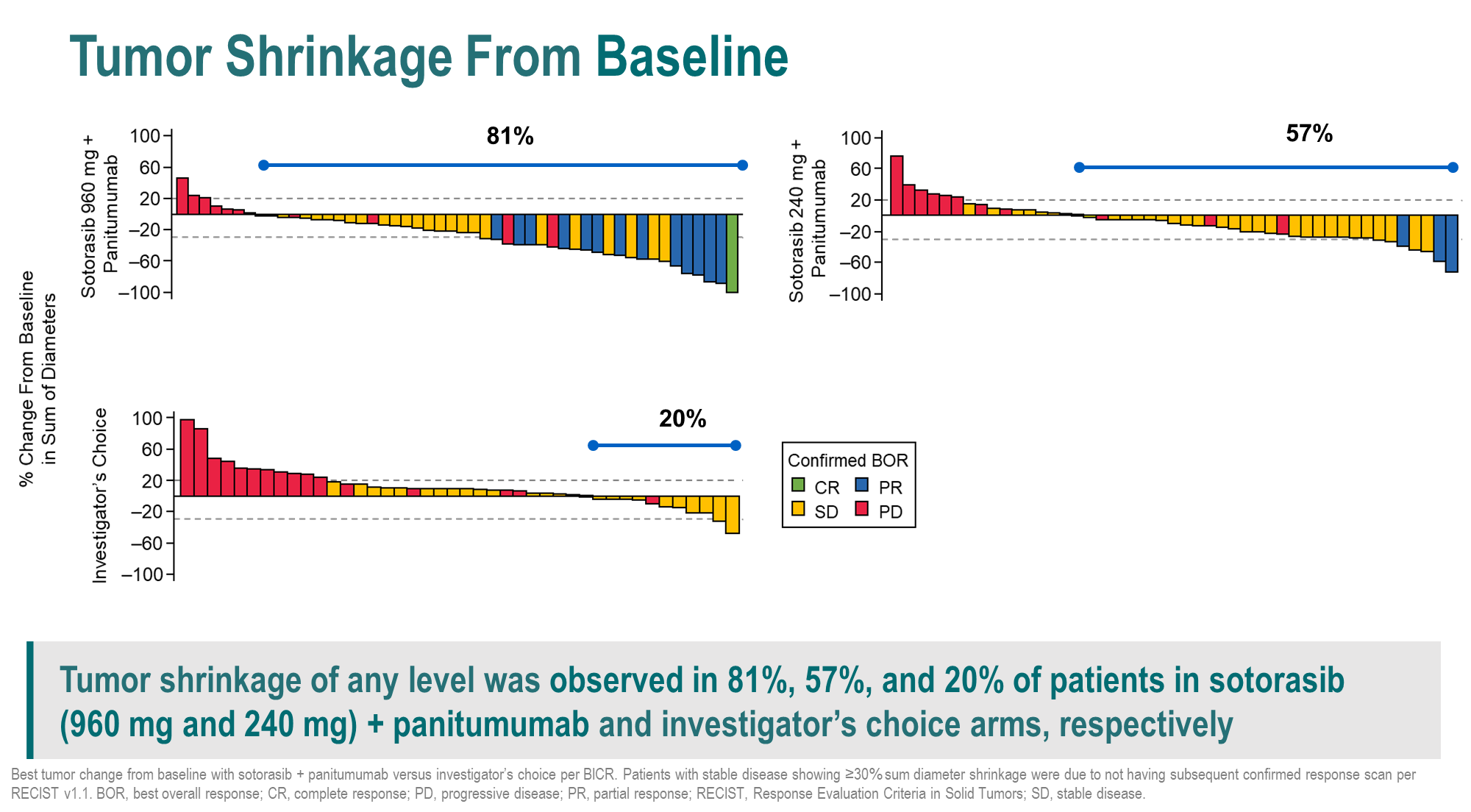 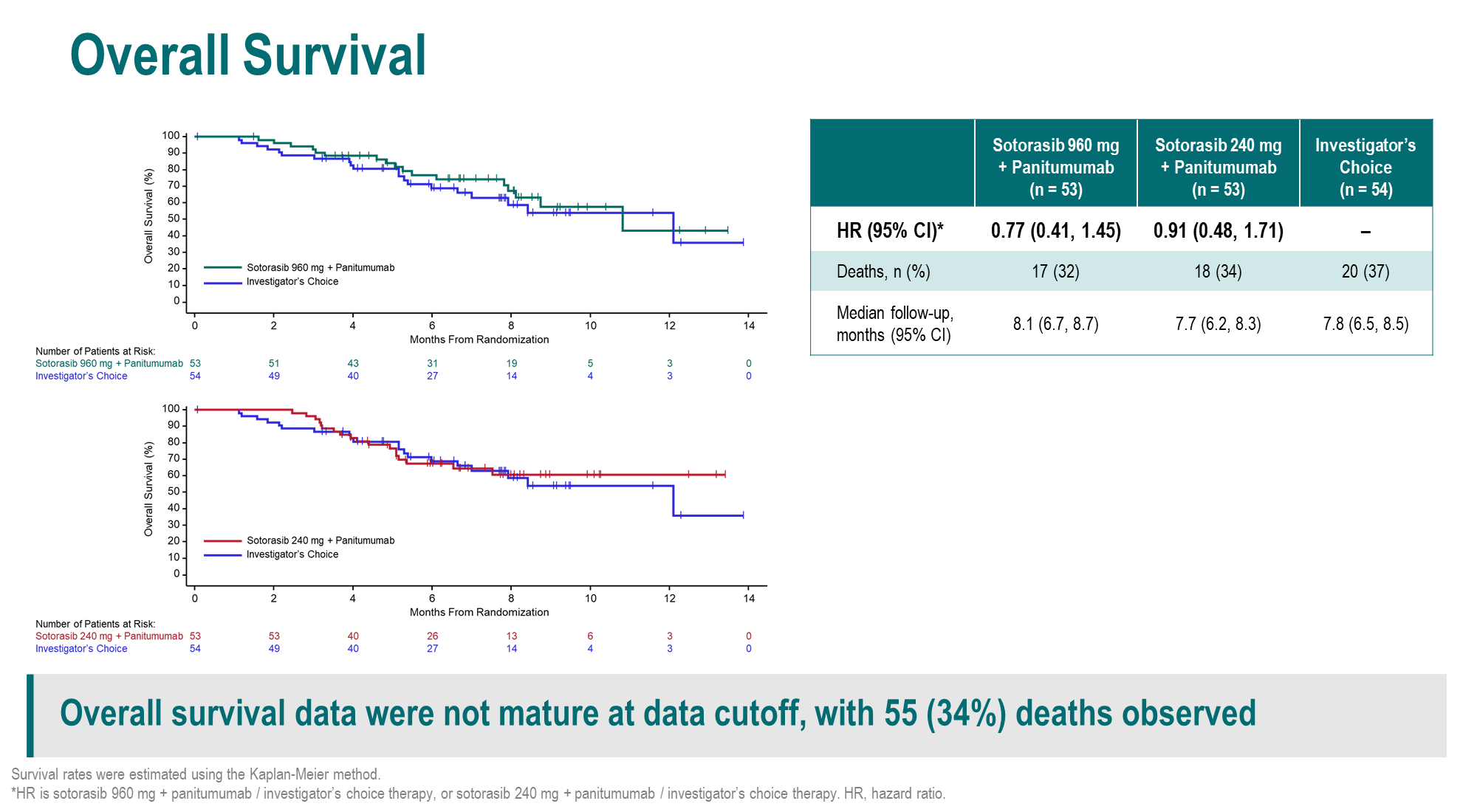 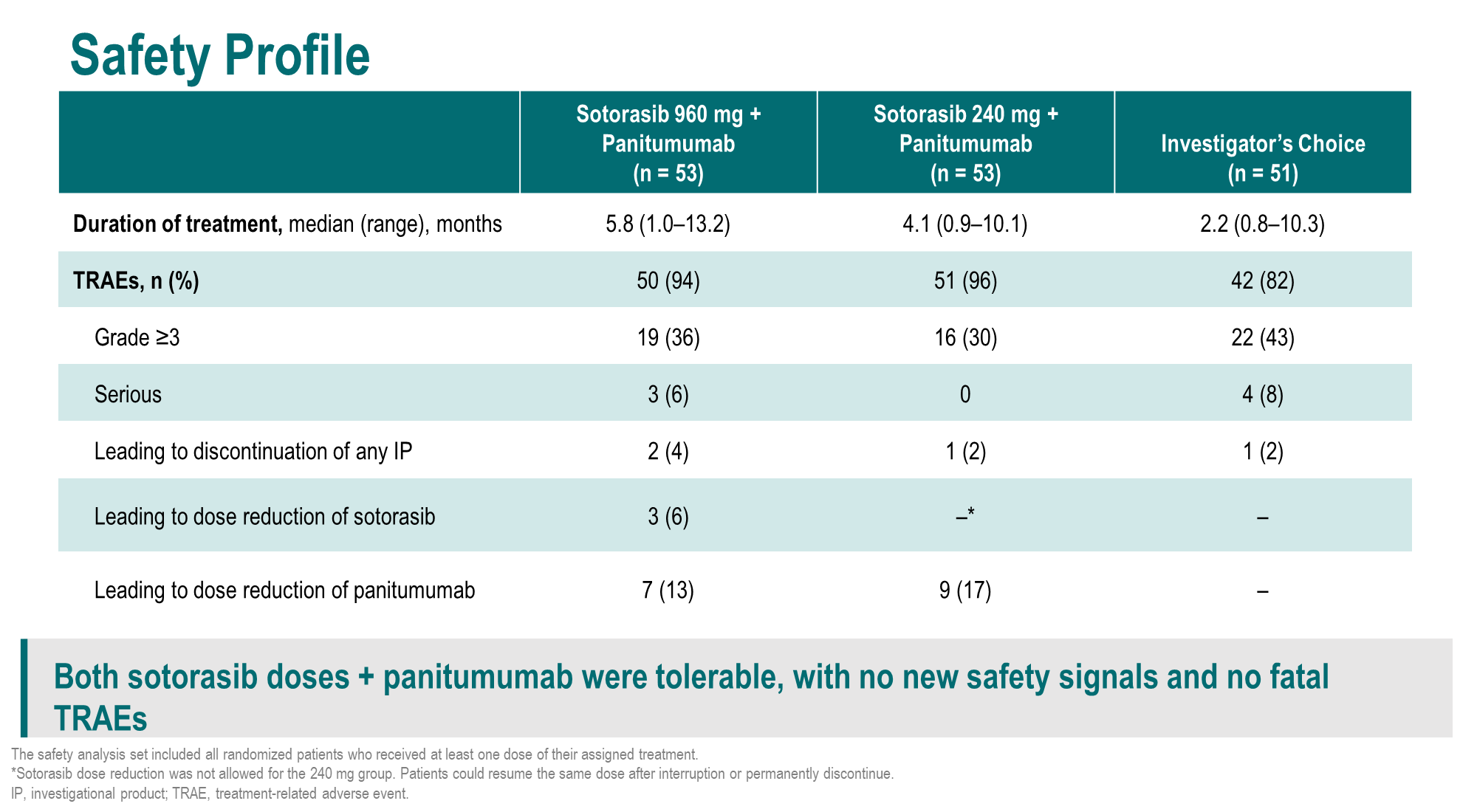 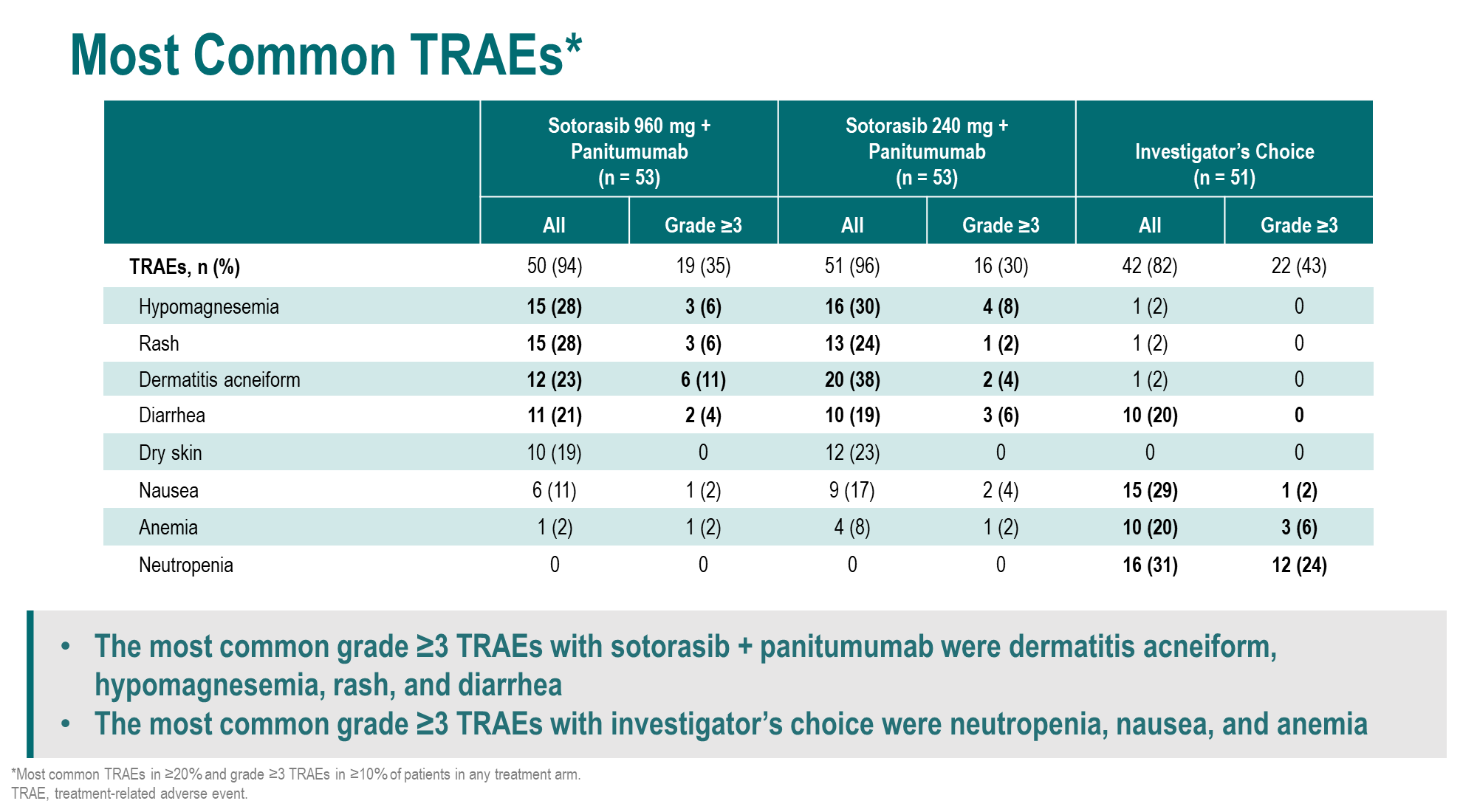 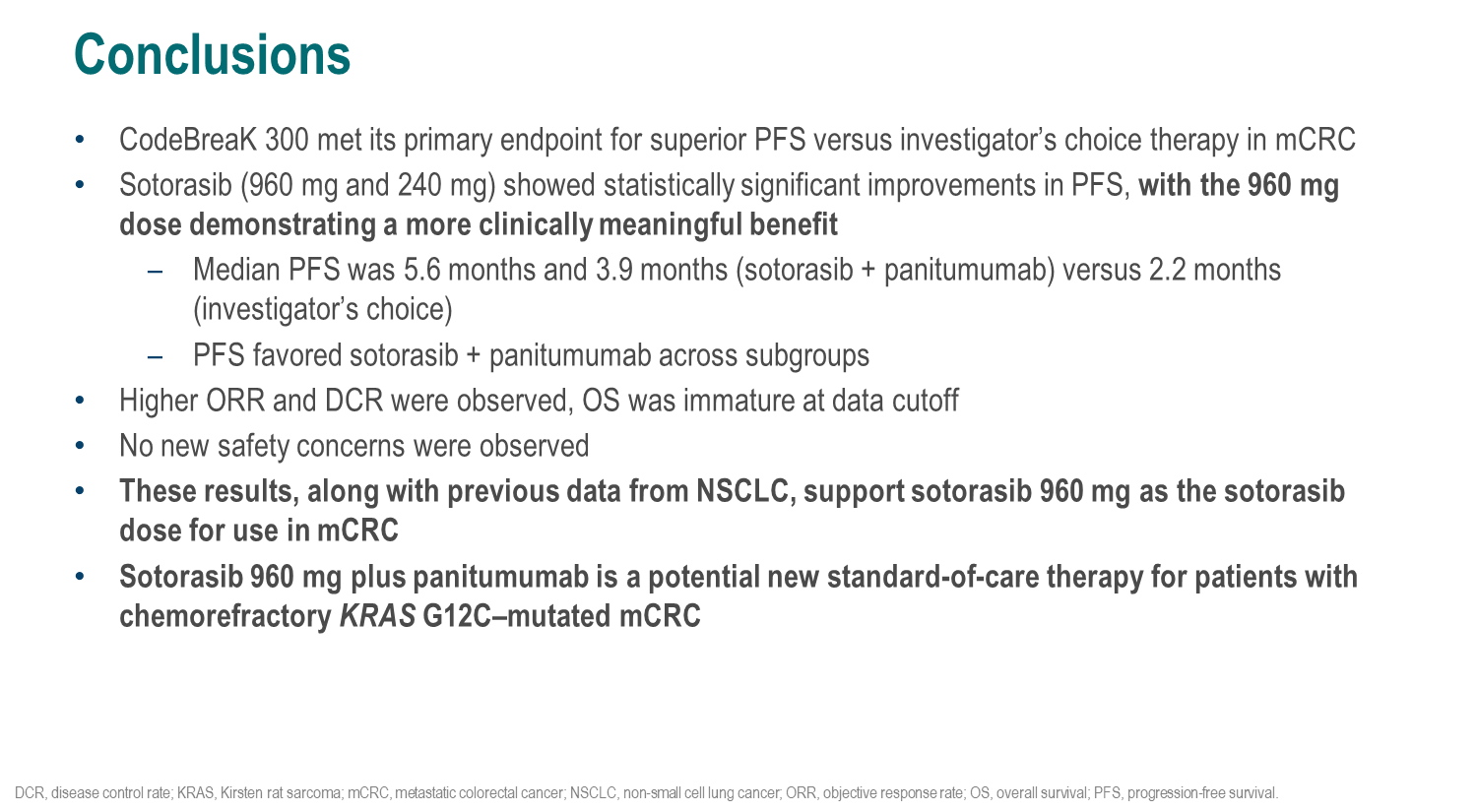 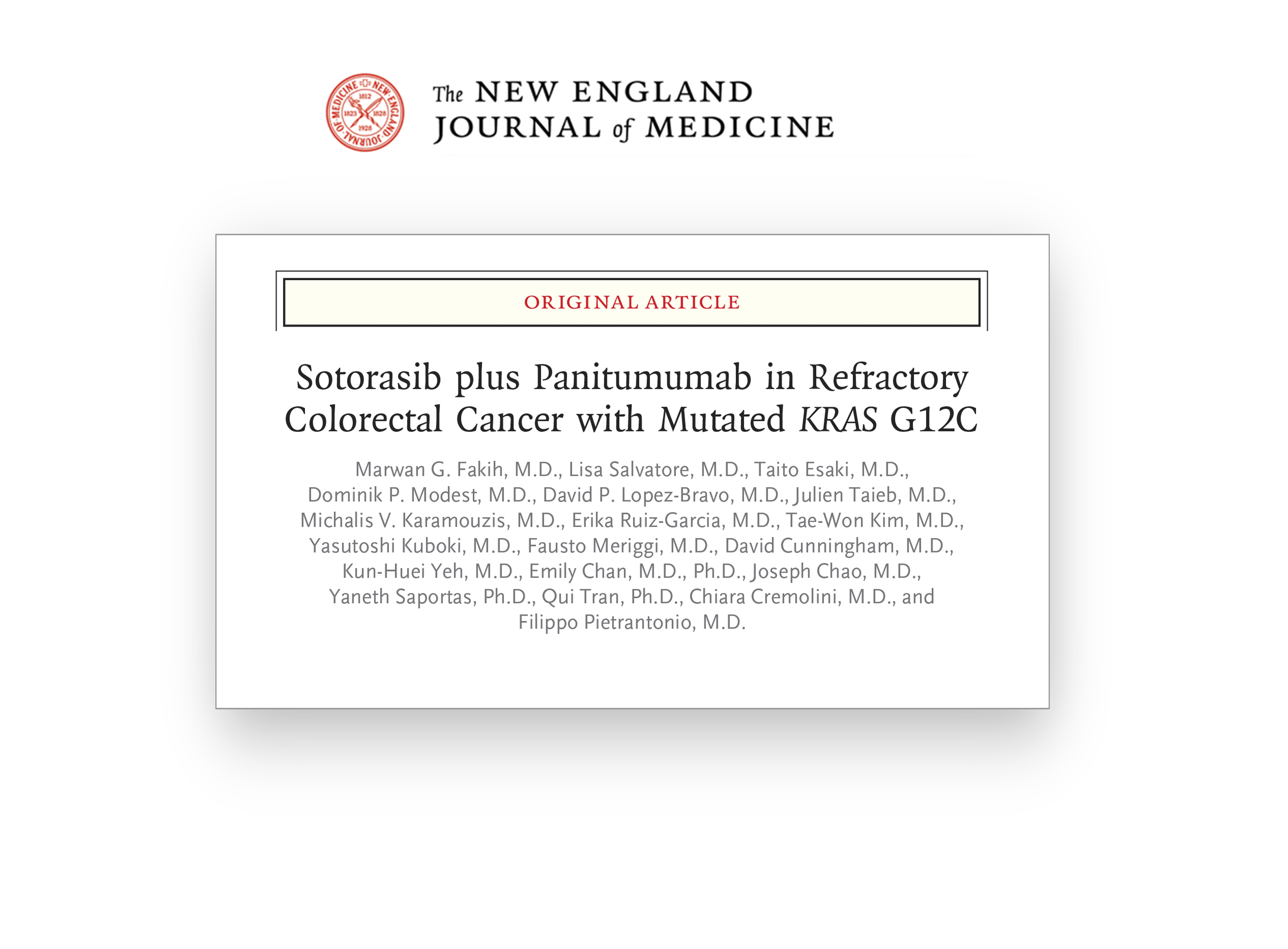 The authors thank the patients and their caregivers, investigators, and study staff who contributed to this study. Thank you to the Steering Committee members: Chiara Cremolini, Marwan G. Fakih, Yasutoshi Kuboki, Michael J. Pishvaian, Timothy Price.

This study was funded by Amgen Inc.

Medical writing support for this presentation was funded by Amgen Inc. and was provided by Lisa Denny, PhD, of ICON plc (Blue Bell, PA).

Contact Information
Filippo Pietrantonio, filippo.pietrantonio@istitutotumori.mi.it